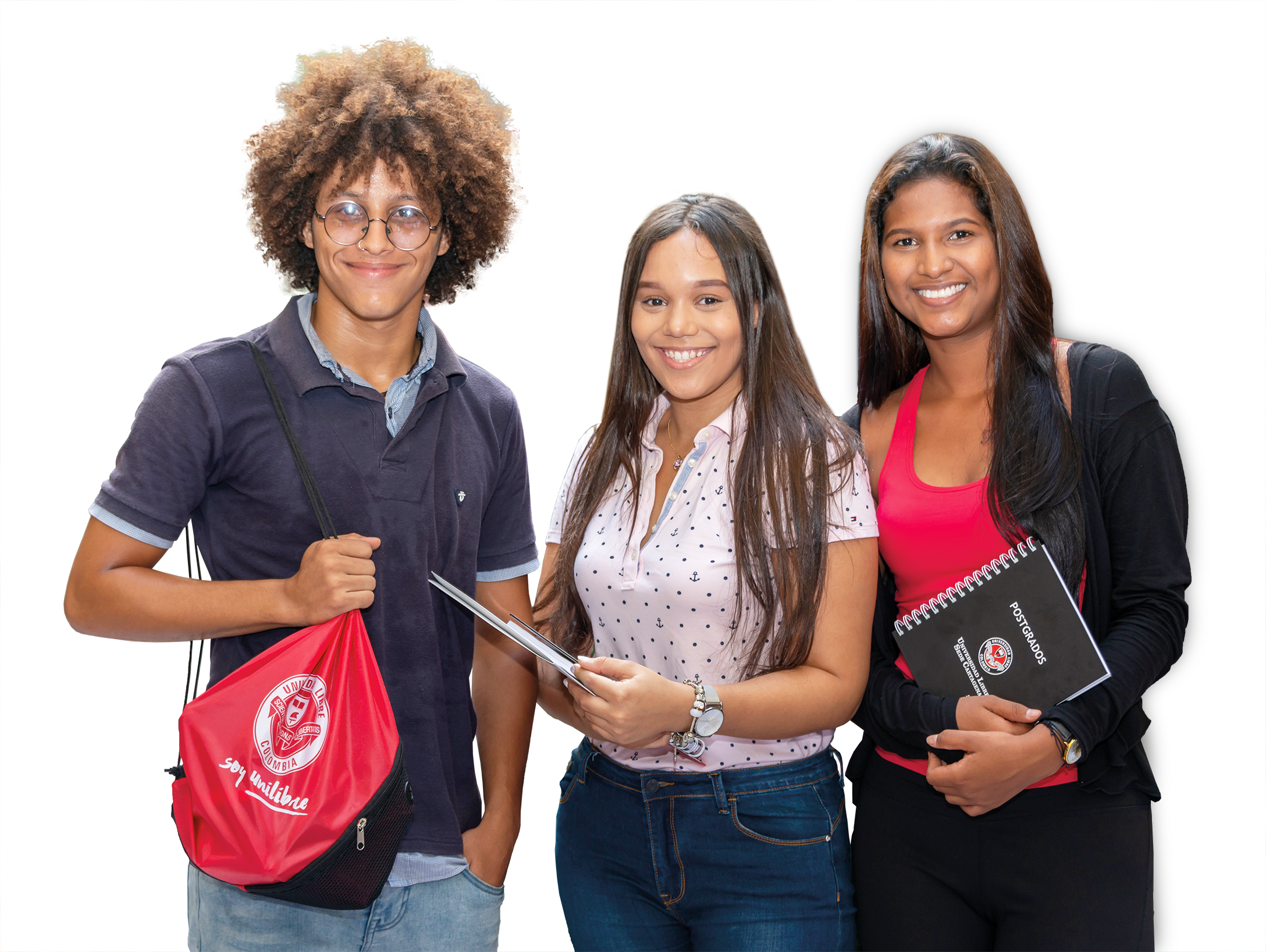 Modelo de Aseguramiento de la Calidad Académica
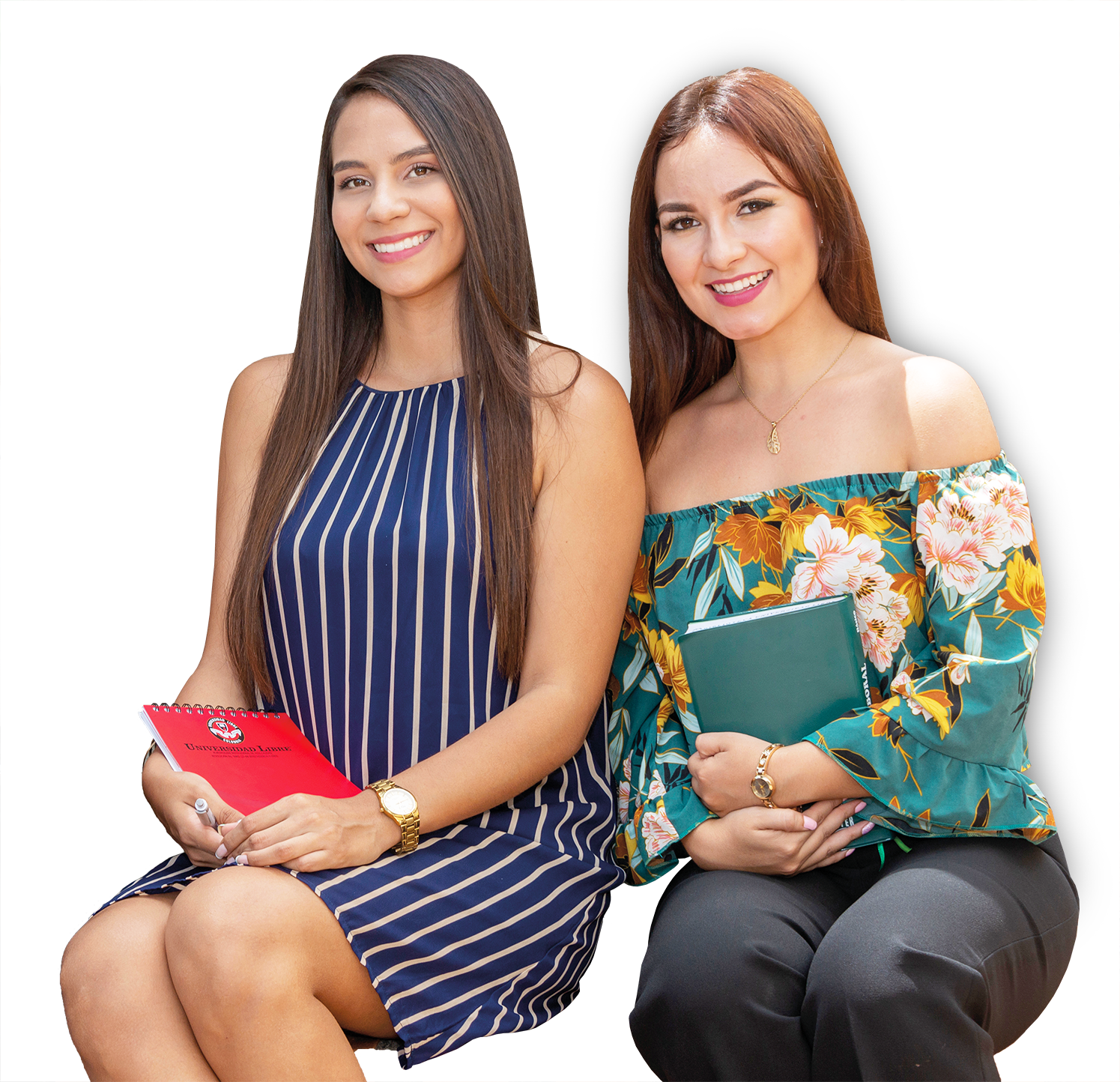 1
Características del Modelo
Acuerdo 01 1997
modelo
Multicampus
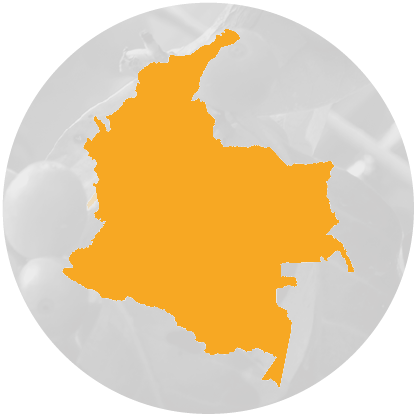 DIVERSIDAD REGIONAL – CULTURAL - ETNICA
I D E N T I D A D   N A C I O N A    U N I L I B R I S T A
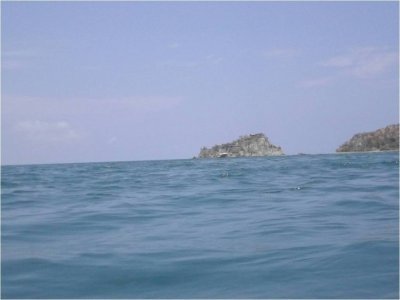 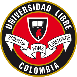 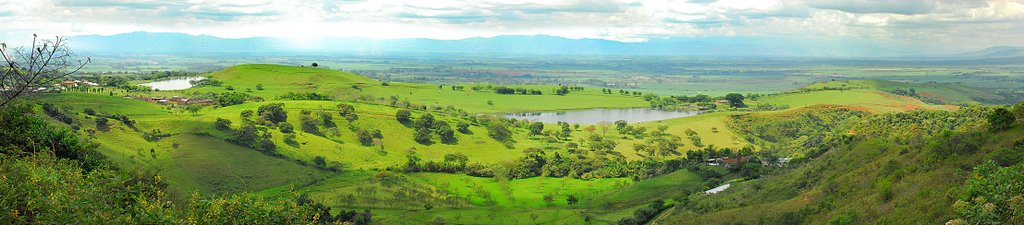 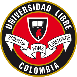 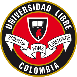 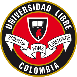 Universidad Nacional
con presencia regional
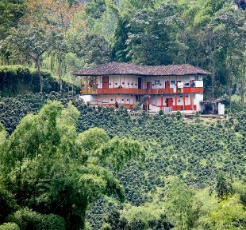 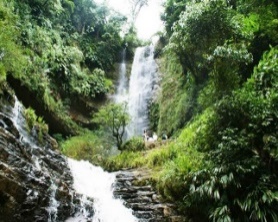 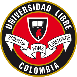 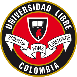 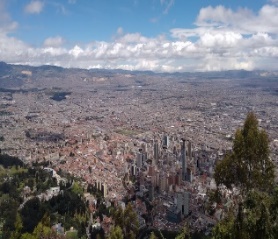 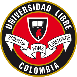 Autoevaluación
CONCEPTO
“La autoevaluación consiste en un proceso de revisión continua, sistemática y organizada, que hace la propia institución de sí misma, o de algunos de sus componentes, de manera integral y participativa que configura un sistema eficiente y eficaz de información, basado en hechos y opiniones de los integrantes de la organización, en relación con los resultados de la planificación, la asignación de recursos y, en particular, el mejoramiento de la calidad
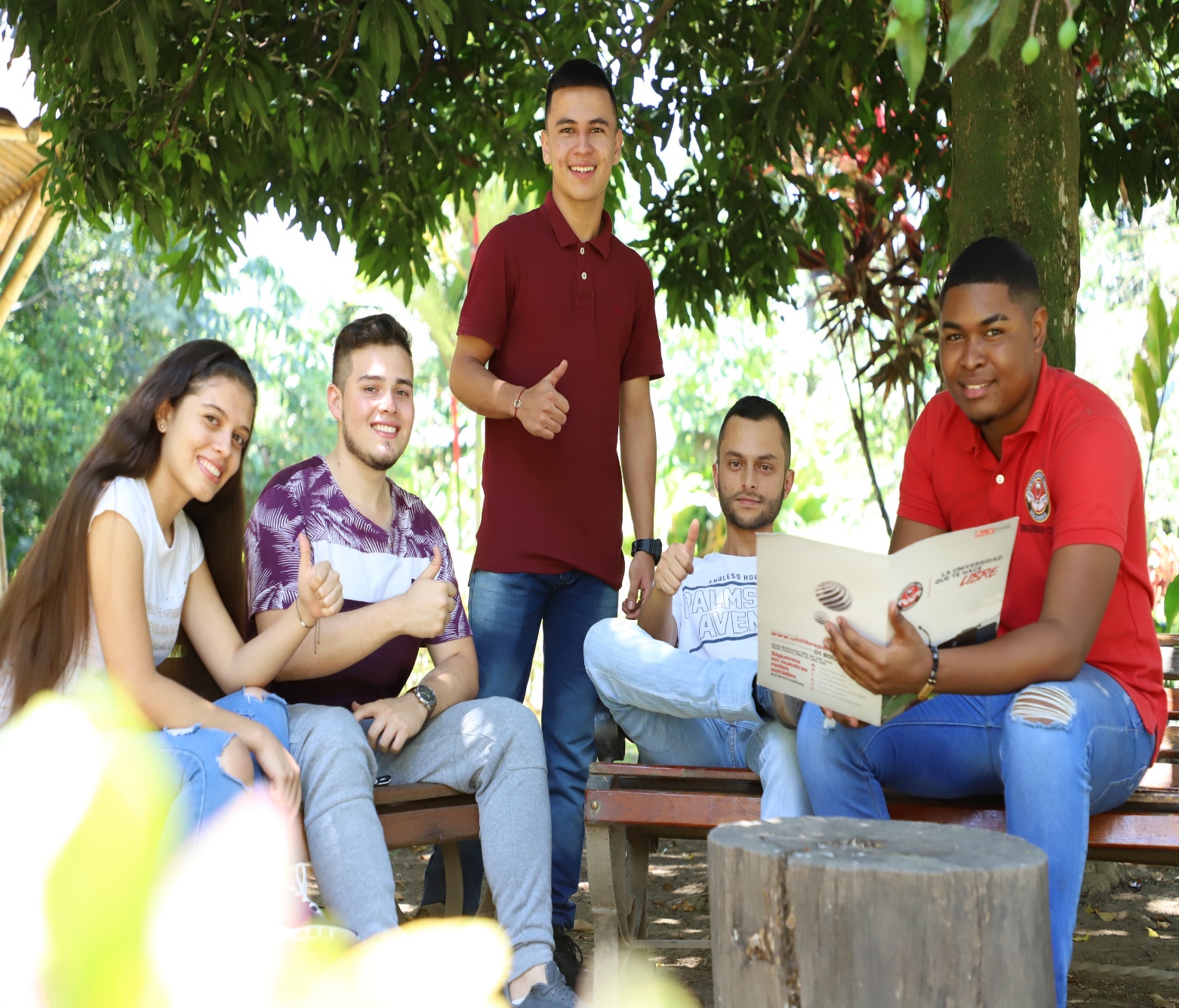 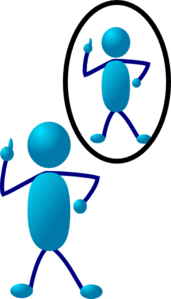 Acuerdo 01 1997
UNIDAD
Conceptos
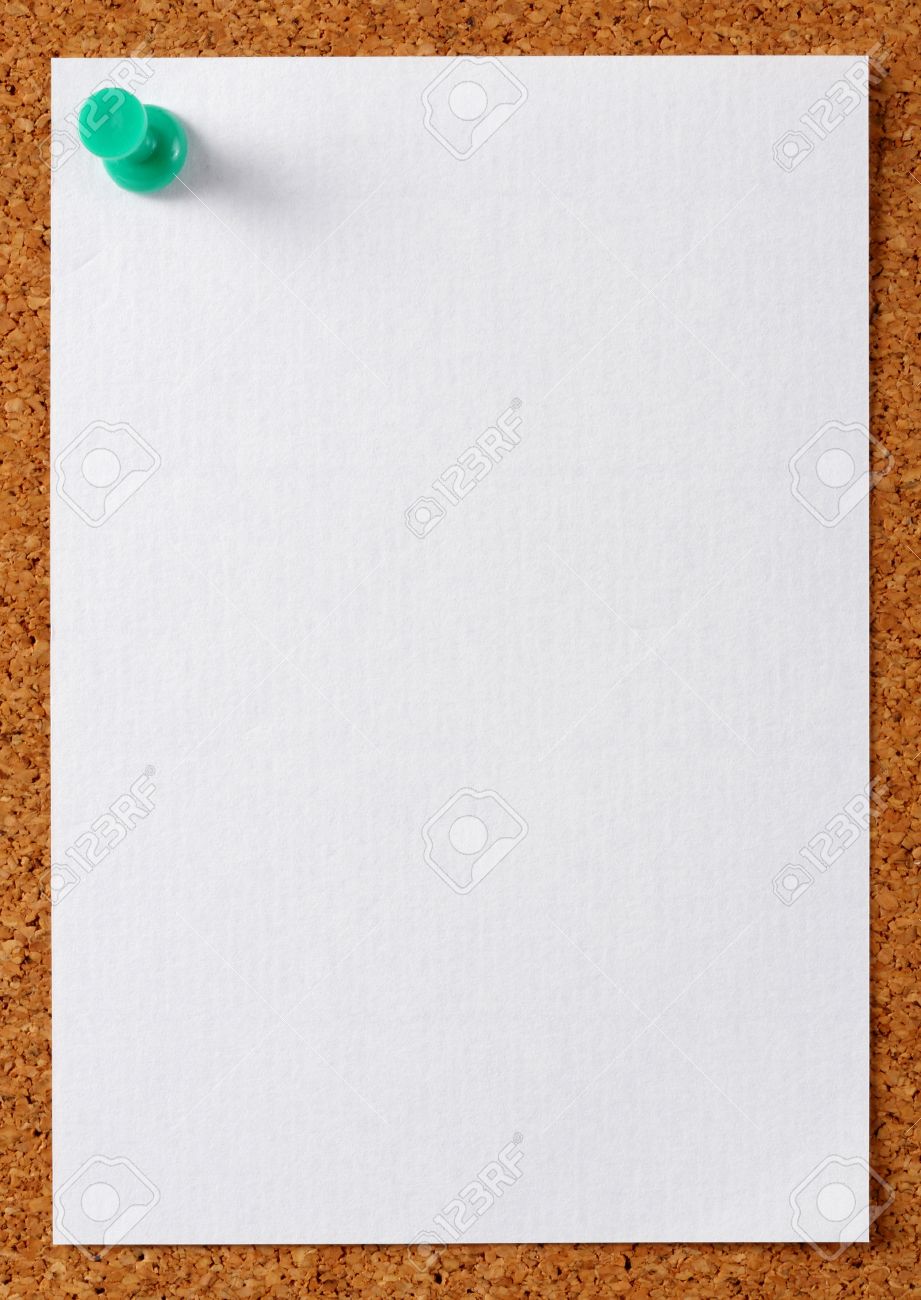 PRINCIPIOS
Marco ético
PRINCIPIOS
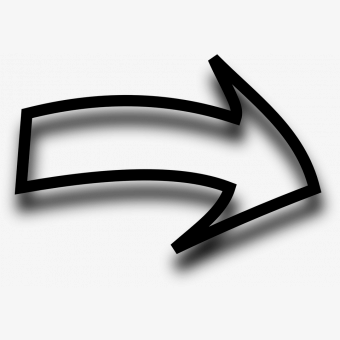 Coherencia
Universalidad
Integridad
Eficacia
Integralidad
Eficiencia
Equidad
Sostenibilidad
Idoneidad
visibilidad
Responsabilidad
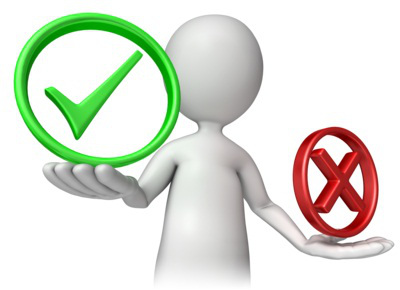 Desarrollo sostenible
Transparencia
Gestión
criterios
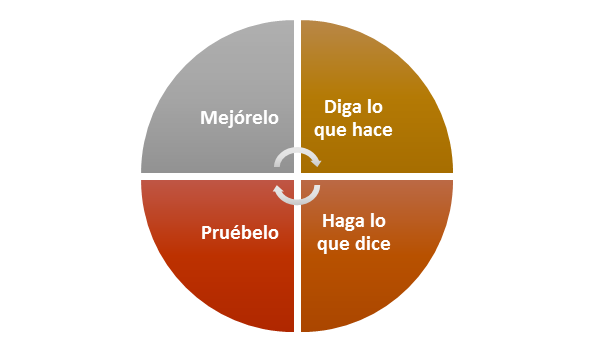 Con planes de mejoramiento continuo, integrados a sus planes estratégicos de desarrollo
Coherencia entre su Misión, su visión y su PEI,
Que sus prácticas y actuaciones son coherentes con sus enunciados misionales, sus políticas, principios y objetivos
Capacidad de evidenciar la calidad de lo que hace a través de: 
Prácticas de buen gobierno
Procesos de autoevaluación y autorregulación
Sistemas confiables de información
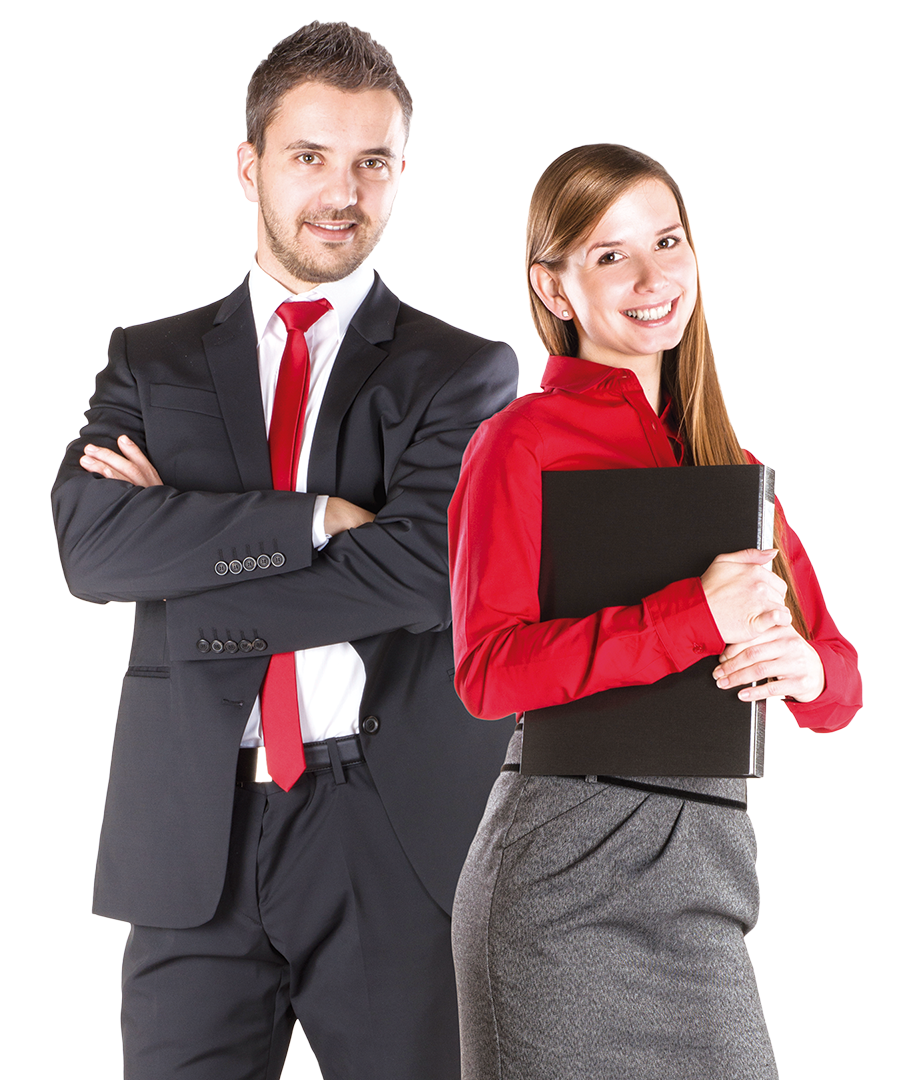 2
Dirección y Gestión del Modelo
Modelo
DIRECCIÓN
COMITÉ DE: INFORMACIÓN Y COMUNICACIONES
COMITÉS DE: ASEGURAMIENTO DE LA CALIDAD ACADÉMICA
GRUPOS DE TRABAJO POR FACTOR
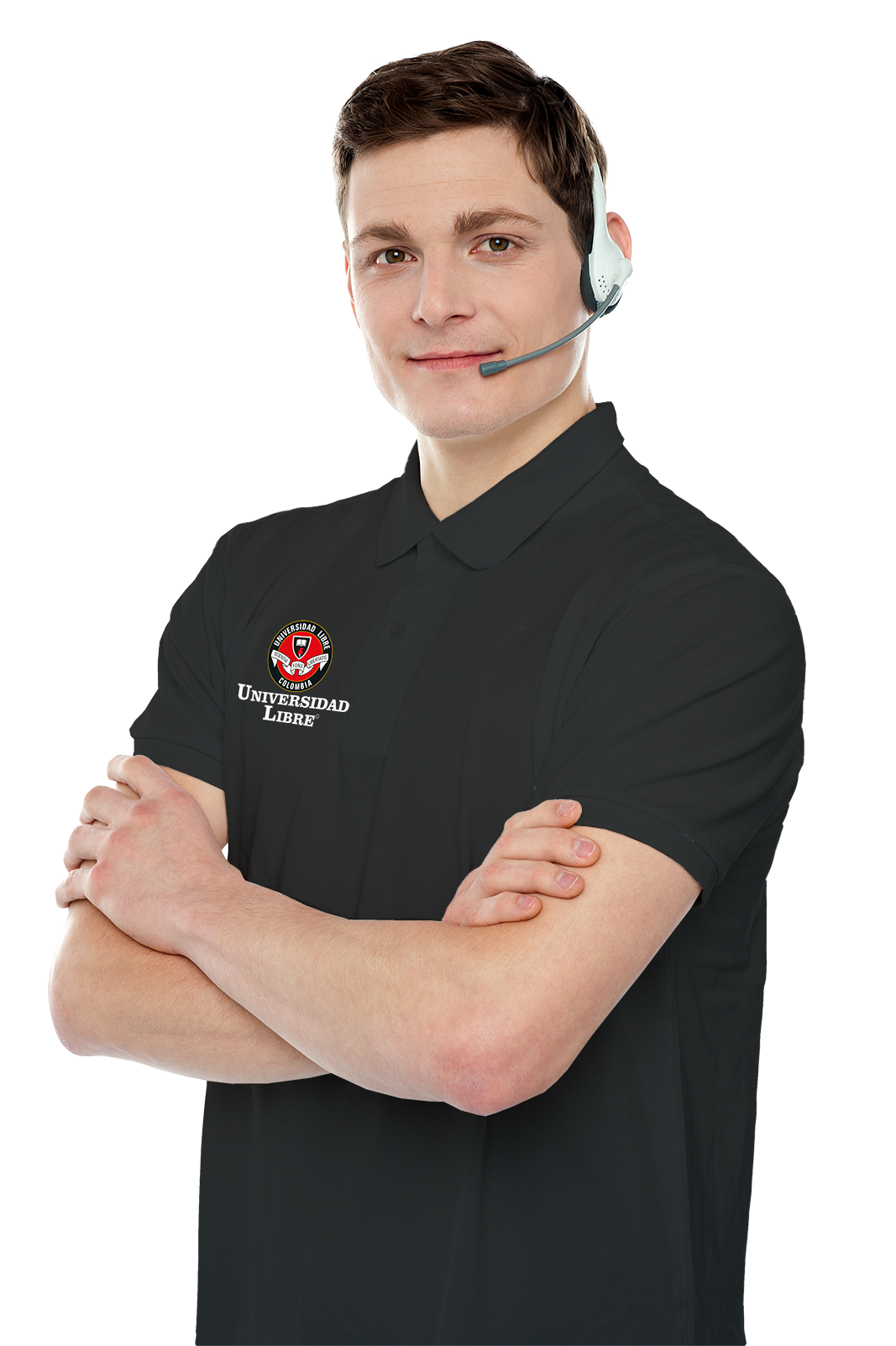 metodología
Instrumentos
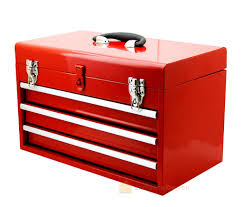 Caja de Herramientas
2. Reflexión Multicampus de Programas
1. Formación y Capacitación
FASES
Modelo
1. Alistamiento del programa
4. Aseguramiento de la Calidad de la Información
3. Asignación de Líderes de Factor
2. Autoevaluación y plan de mejoramiento
5. Aplicación de la Guía de Autoevaluación
6. Visita de Pares Externos
8. Informe d evaluación externa
7. Revisión del C.N.A.
9.Acreditación
3. Evaluación externa
11. Adhesión de Planes al PAS
12. Seguimiento Comité Seccional
13. Aprendizaje
4. Prospectiva, autoevaluación y autorregulación
10. Ajustes Planes de Mejora y Mantenimiento
Fuentes
Tipo de indicador
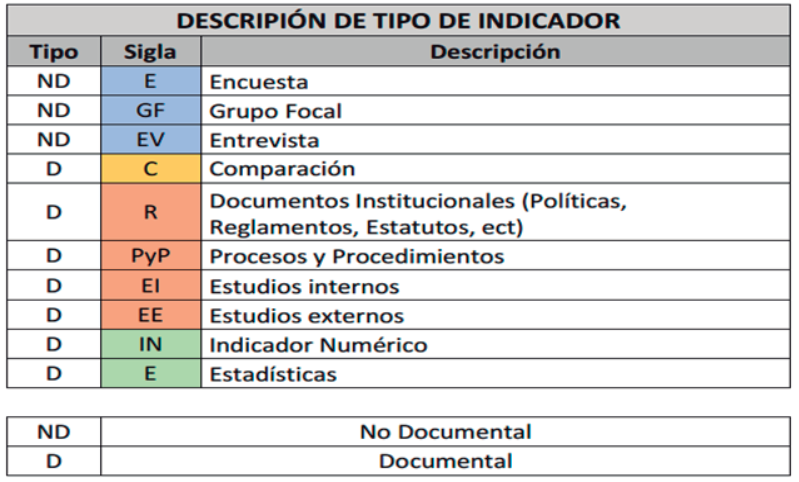 Los aspectos a evaluar de cada una de las características que integran cada factor, se asocian a una propuesta interna de indicadores cuantitativos y cualitativos que se fundamentan según la fuente de información
clasificación
Factores
Categorización de los factores de acreditación en concordancia con el mapa de procesos de la Institución
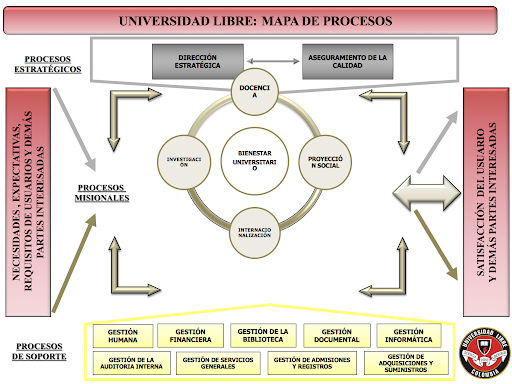 Factores
Características
PONDERACIÓN
Instrumentos
PONDERACIÓN
Valoración encuestas de percepción = 30%
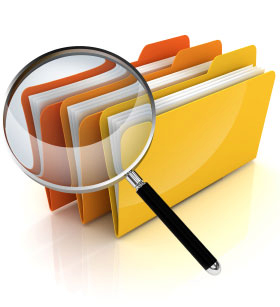 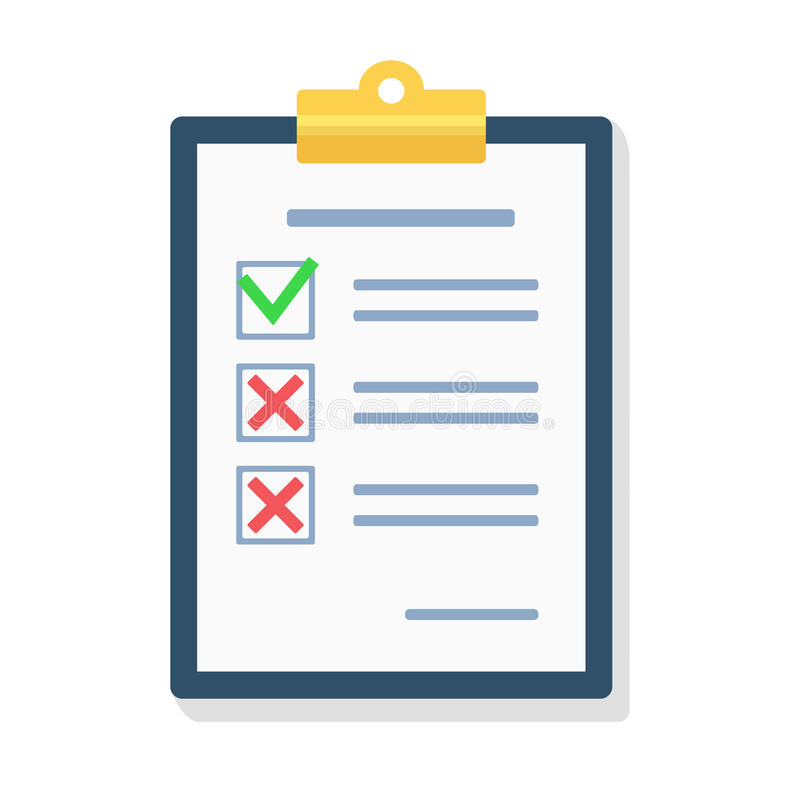 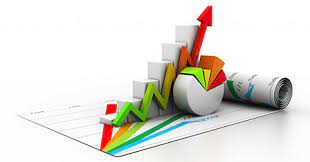 Valoración documental = 40%
Valoración indicadores = 30%
ESCALA
Valoración
RÚBRICA
Valoración documental
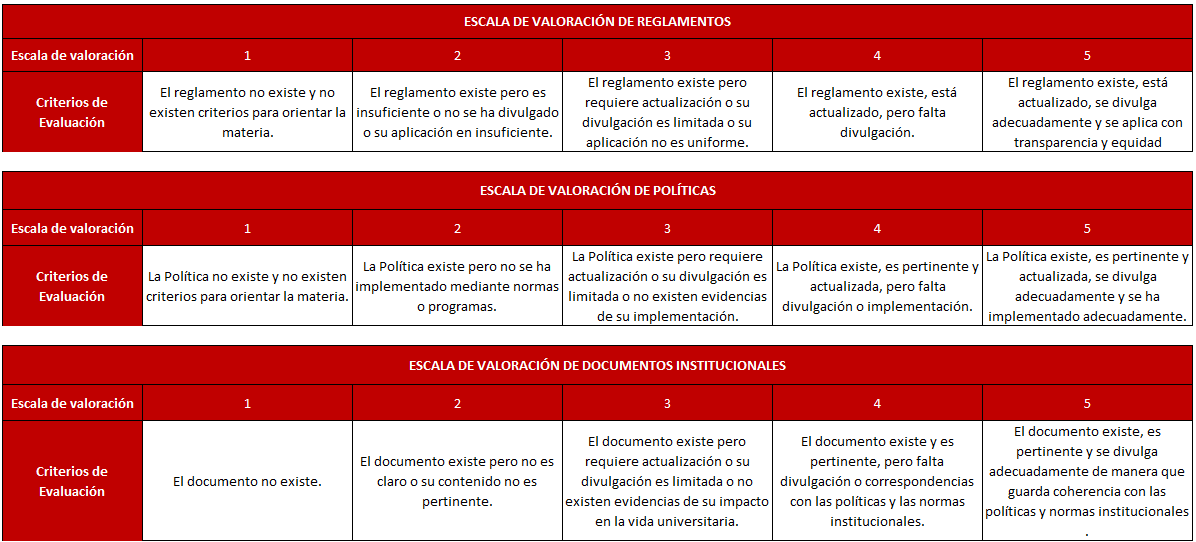 Indicadores de 
evolución
RBRICA
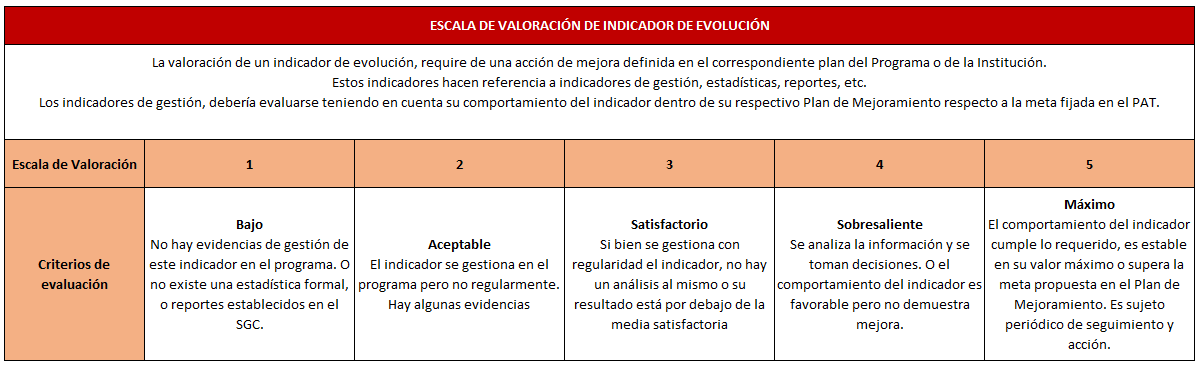 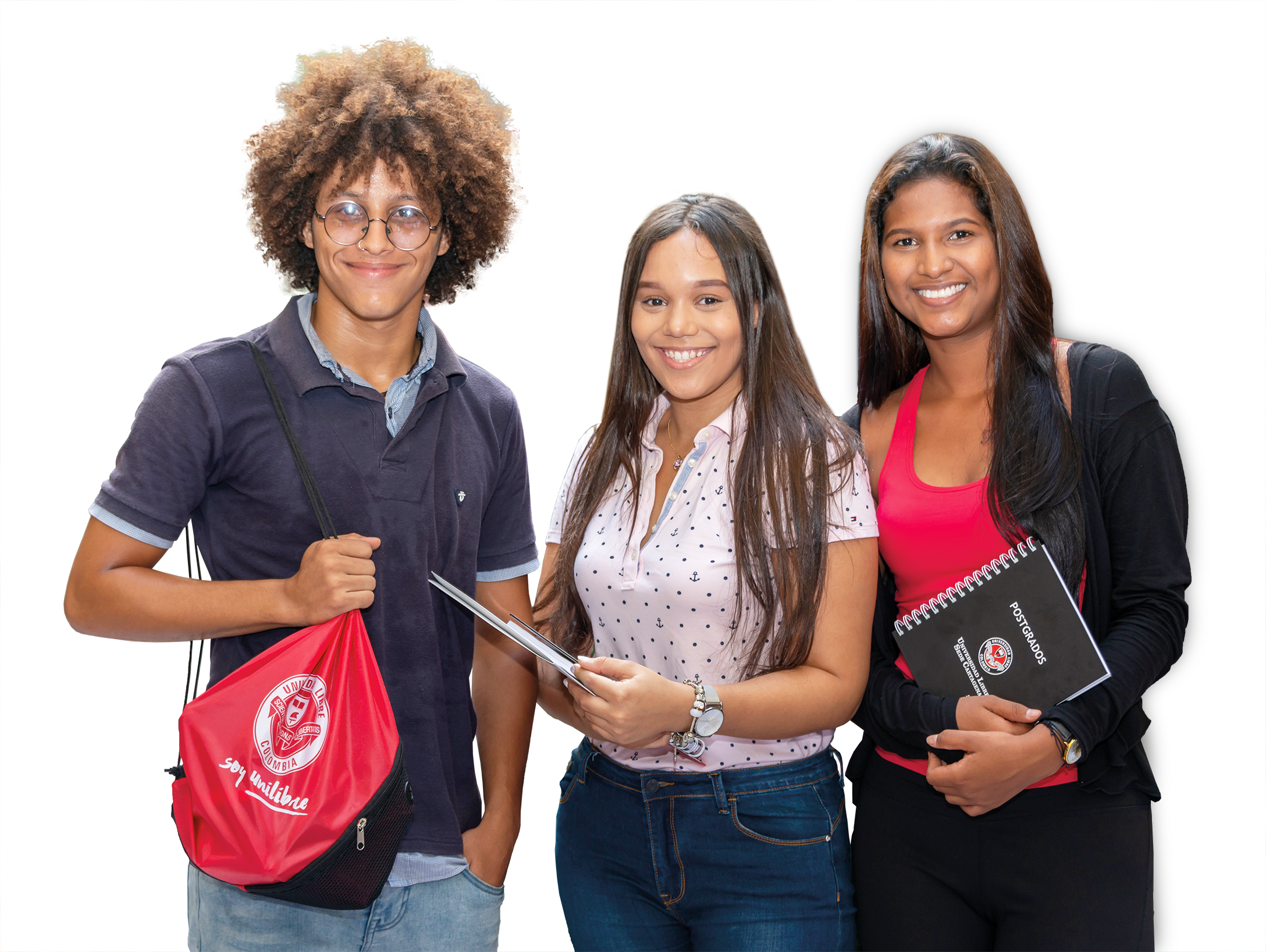 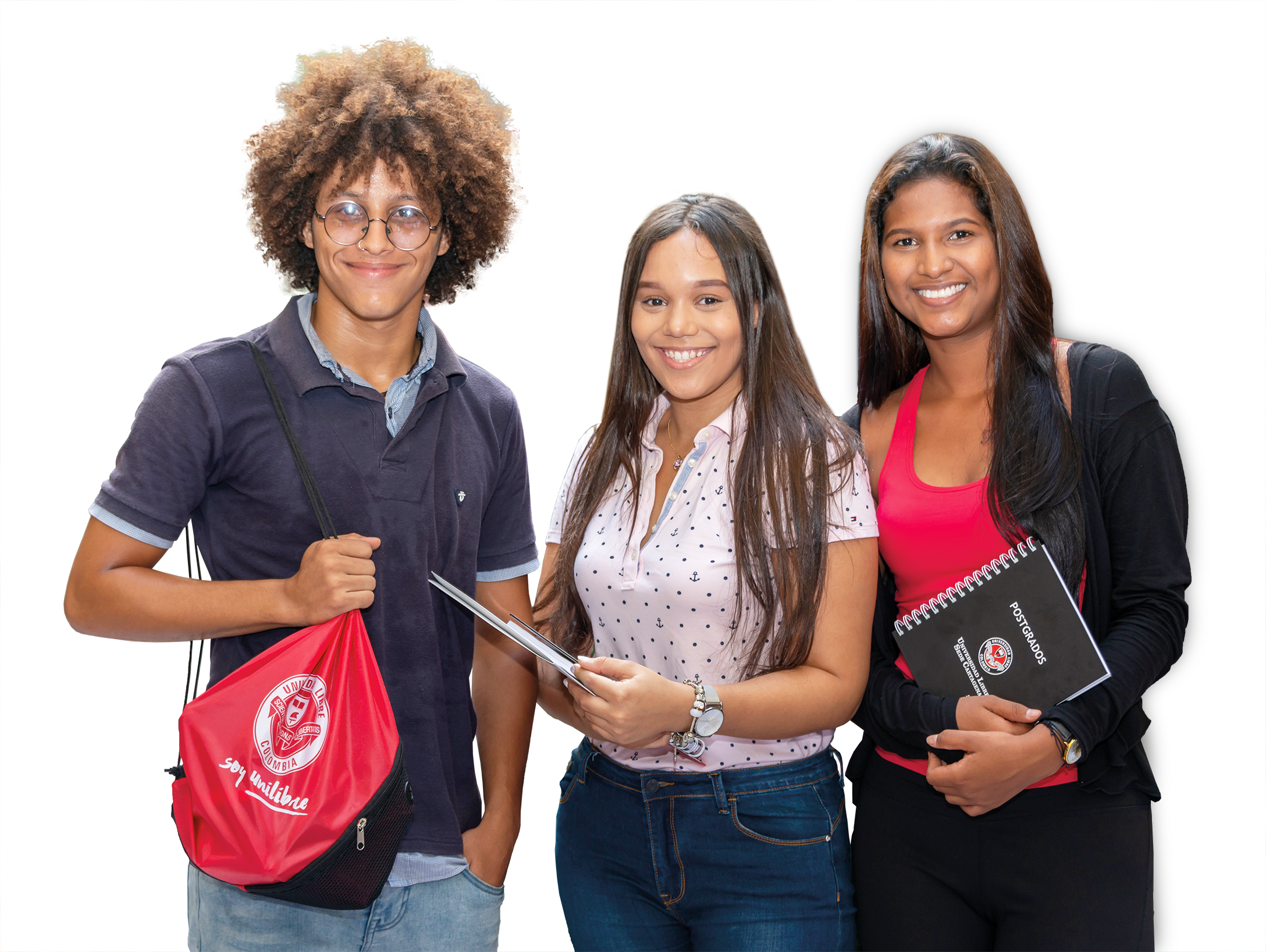 2
Del contexto a la construcción del currículo
PERFIL DE LOS ACTORES DEL PROCESO DE FORMACIÓN SUPERIOR
PERFILES
Docente - estudiante
SIGLO XXI
Evalúa críticamente su aprendizaje
Planeación y diseño de la asignatura
RAE
Enseñanza para toda la vida
Protagonista de su aprendizaje
Curiosidad e interés por la investigación
Administración del proceso de aprendizaje
PERFIL DEL ESTUDIANTE S.XXI
Autonomía en el proceso de aprendizaje
Enfoque ético
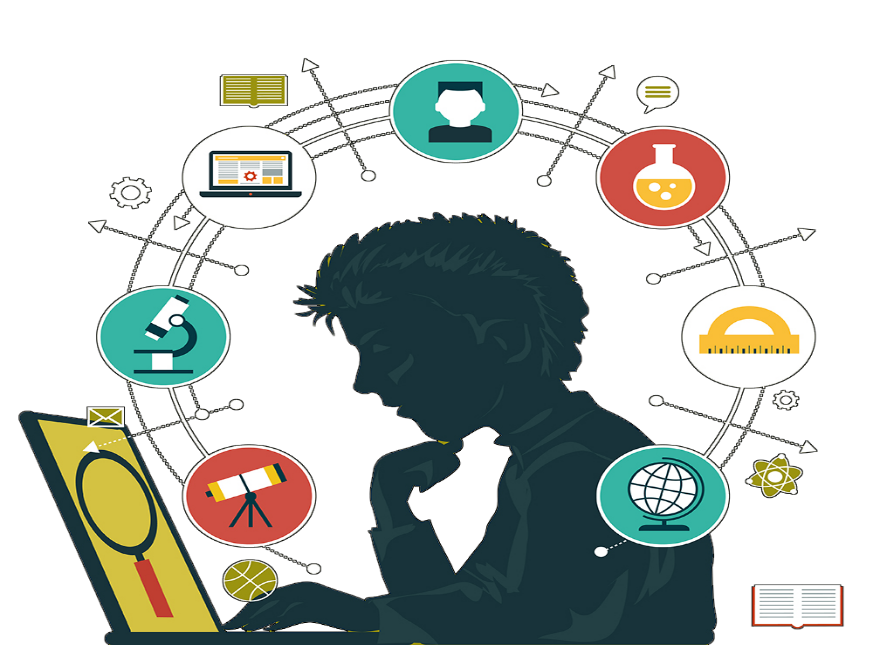 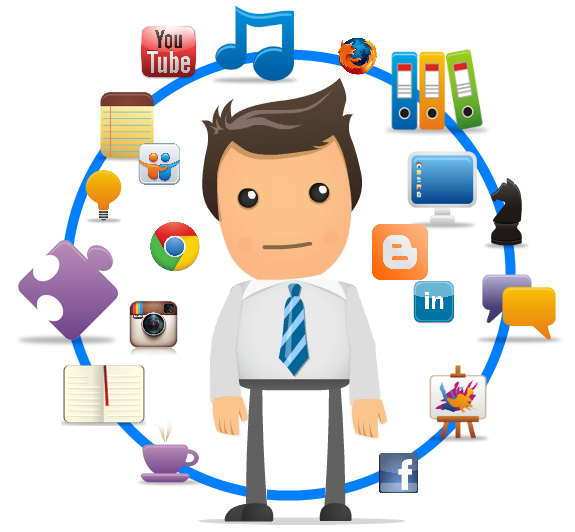 PERFIL DEL DOCENTE DEL S. XXI
Creador de diversos ambientes
 de aprendizaje
Capacidad para dialogar y trabajar en equipo
Interés en las nuevas tecnologías
Trabajo en equipo
Evaluación de los Resultados de Aprendizaje
Motivación y fuerte autoestima
Uso de las tecnologías
Capacidad de participación
perfil
Egresado UL
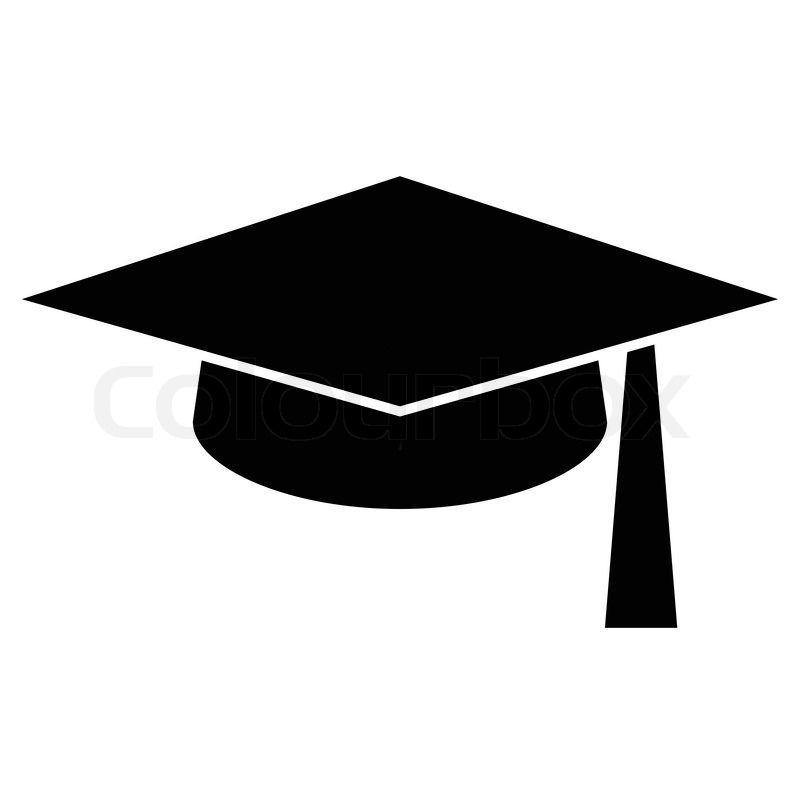 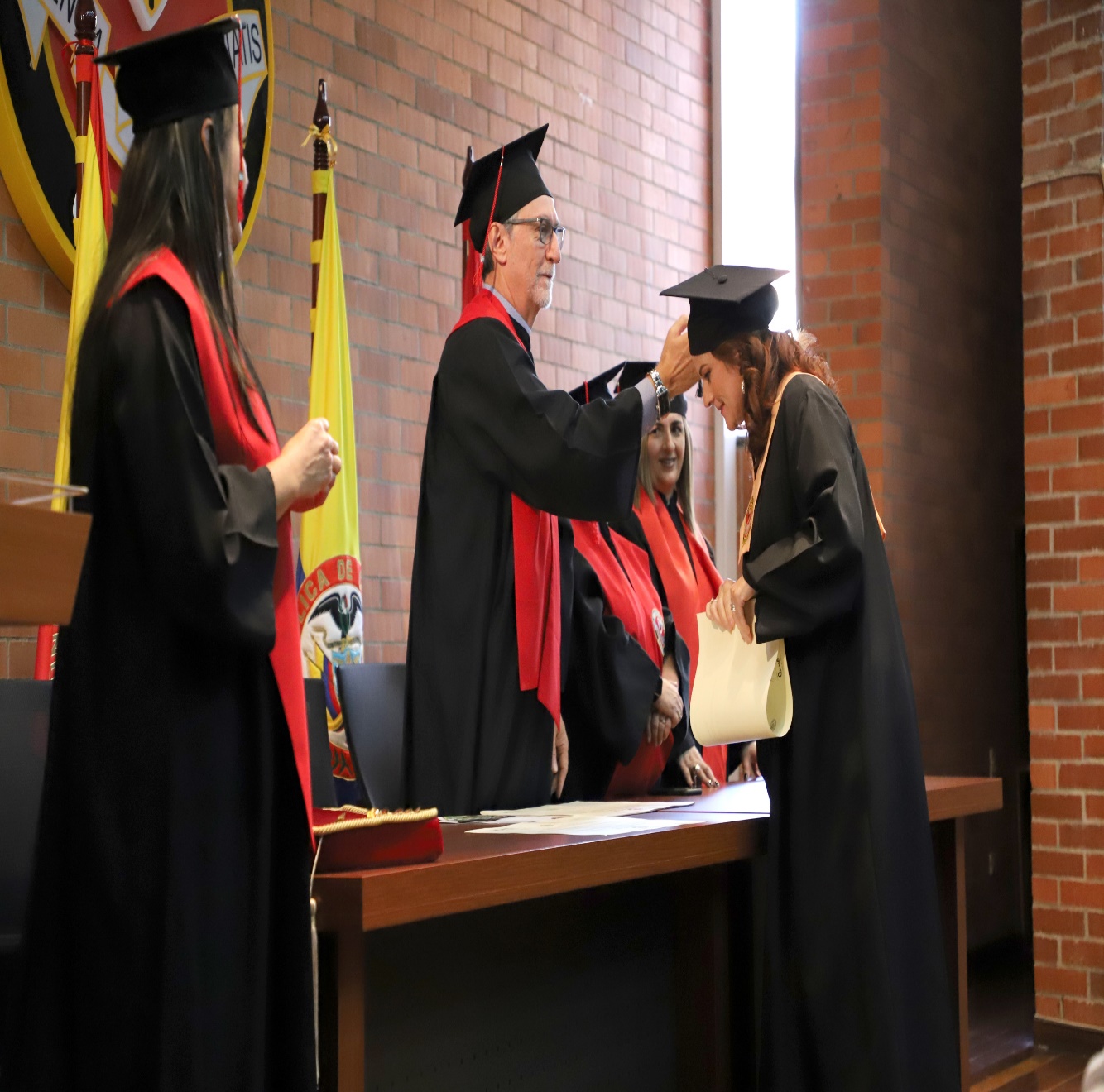 “El egresado de la Universidad Libre, es un profesional orientado por los principios filosóficos y humanísticos de la Institución, caracterizado por una formación sólida en valores y principios éticos, con espíritu crítico e innovador , capacitado para articular sus conocimientos, aptitudes y competencias en su desempeño profesional, como líder que analiza e interviene en la solución práctica y creativa de problemas y da respuesta a las necesidades sociales mediante la aplicación de la ciencia y la tecnología, en pro de contribuir en los procesos de transformación social”
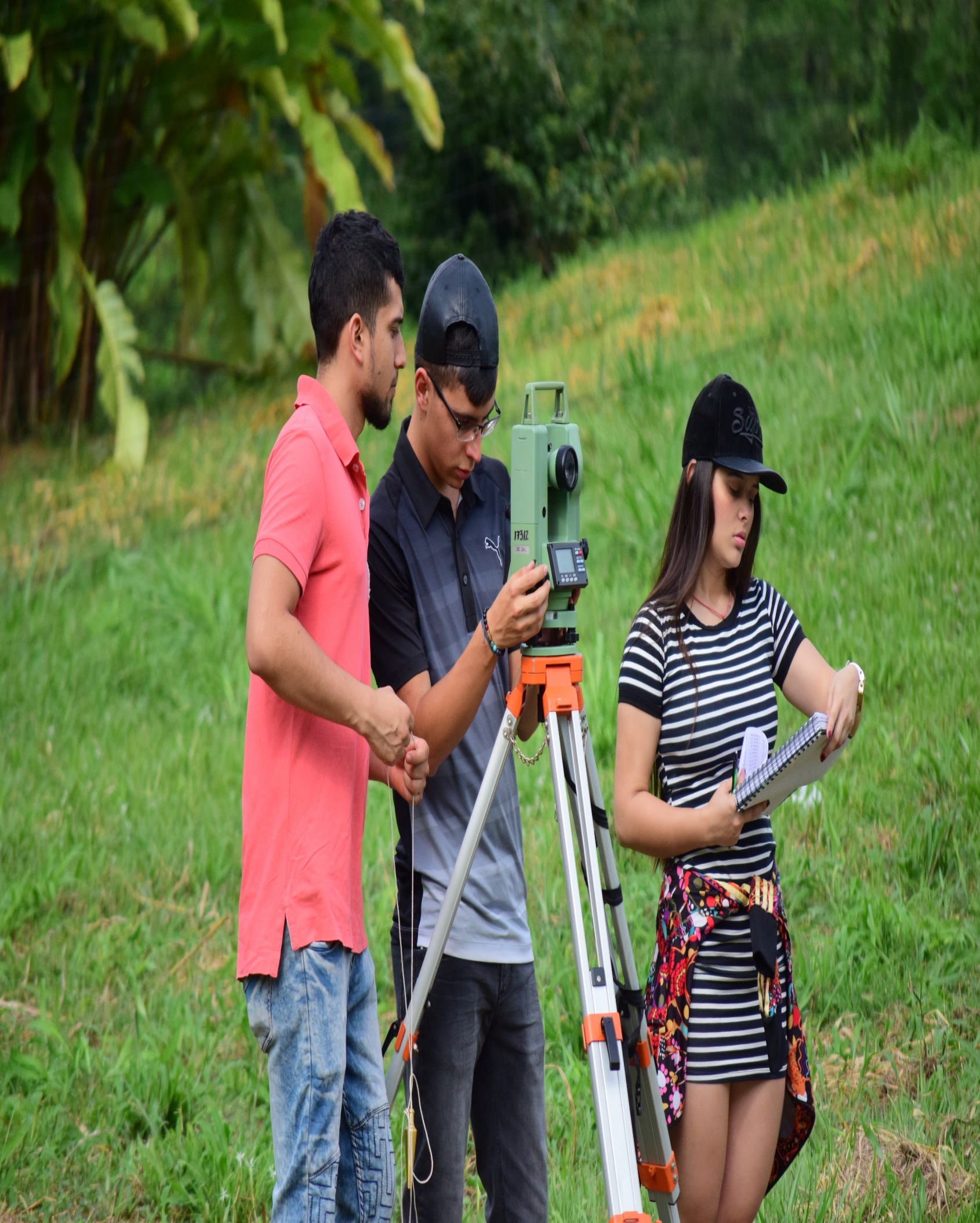 3
Construcción del currículo
Construcción
propuesta
Formulación del los rae
estructura
curricular
PEI
PLAN DE ESTUDIOS DE PROGRAMA
M  A  C  R  O    C  U  RR  Í  C  U  L  O
LINEAMIENTOS  CURRÍCULARES
Pertinencia
Integralidad
Flexibilidad 
Interdisciplinariedad
CRÉDITOS ACADÉMICOS
RAE
RA
modelo
Pedagógico
Modelo Autoestructurante Cognitivo Cognoscitivo
Enfoque
constructivista
Se concibe como el estudio de las formas de aprendizaje del ser humano mediado por el conocimiento, el lenguaje y  el entorno
esquema
Modelo
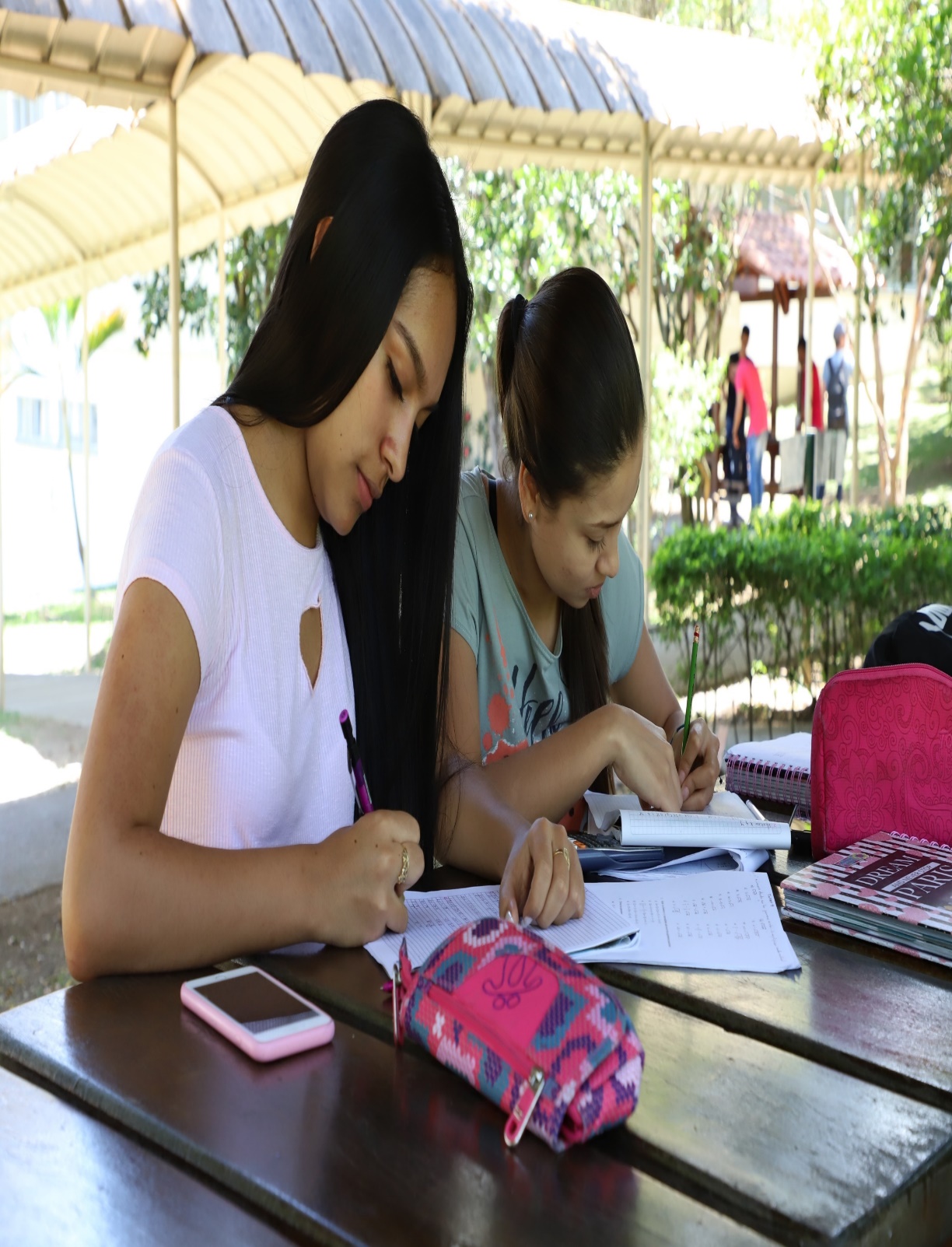 Construcción del currículo
ambientes
Aprendizaje
El Estudiante protagonista constructor de conocimientos
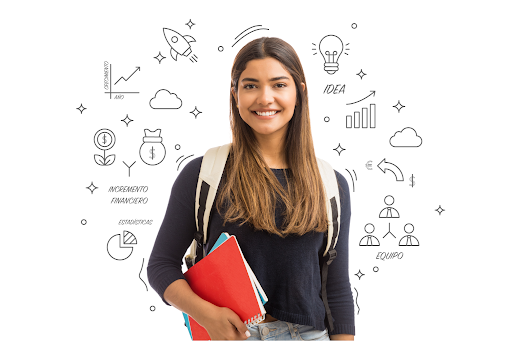 Seminarios y Foros
Análisis de casos
Talleres activos
Ensayo
Sesión de trabajo con expertos
Trabajos investigativos individuales y en equipo
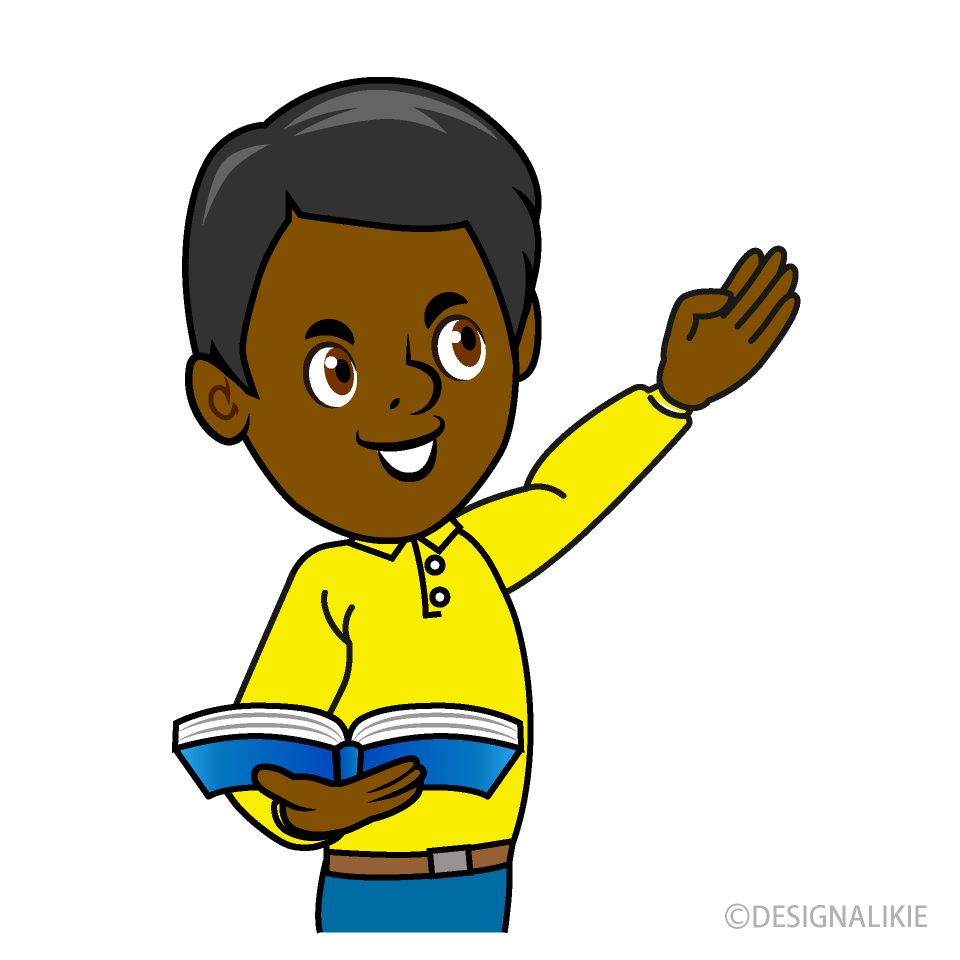 Exposiciones
El Docente innovador de ambientes de aprendizaje
para descubrir el conocimiento
Consultorio Jurídico y Centro de Conciliación y CEIDEUL
Mapas mentales
Proyectos de Aula
Recursos
h.t.f.
Proceso de formación
perfil de 
egreso
Evaluación de RA
Referente 
contexto
Plan de estudios
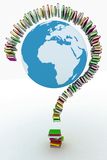 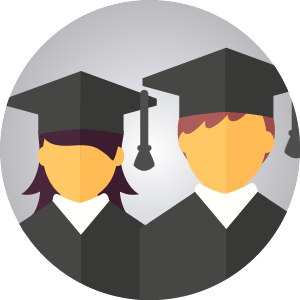 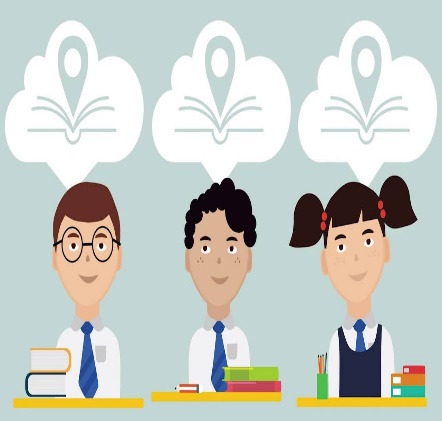 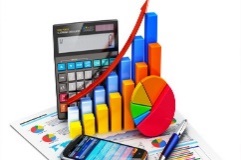 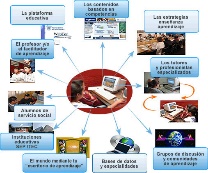 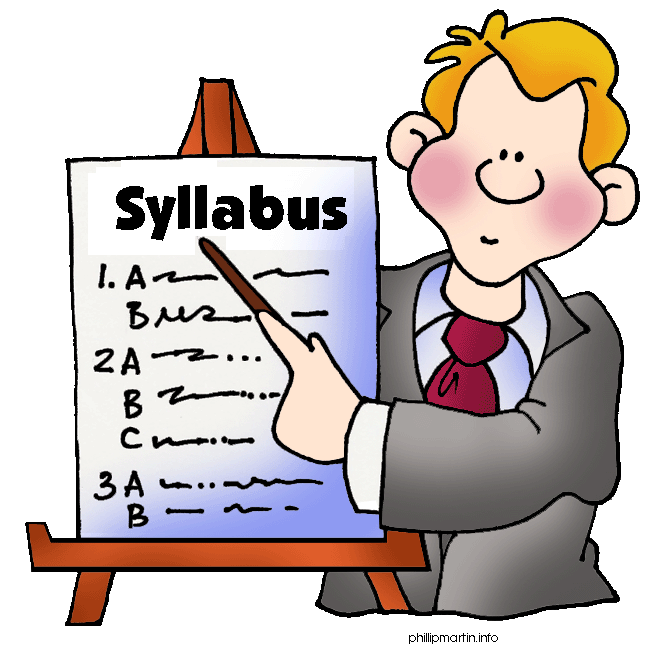 Formación por competencias
RAE
Coherencia misión - formación
Presupuesto
Plan de mejora
Modelo pedagógico
Educación para la ciudadanía mundial
pertinencia
CALIDAD
Programa
Y =  PROGRAMA DE IMPACTO EN EL CONTEXTO
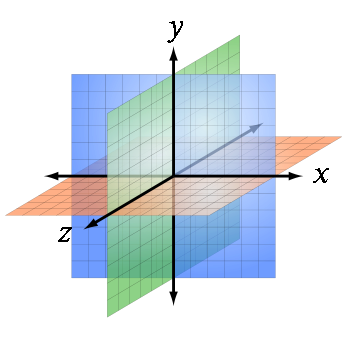 Pertinencia Académica
Eficiencia
Equidad
Eficacia
Trascendencia
X= APRENDIZAJE PARA 
TODA LA VIDA
Relevancia Social
Z =  DESEMPEÑO DEL PROGRAMA
 EN EL MEDIO
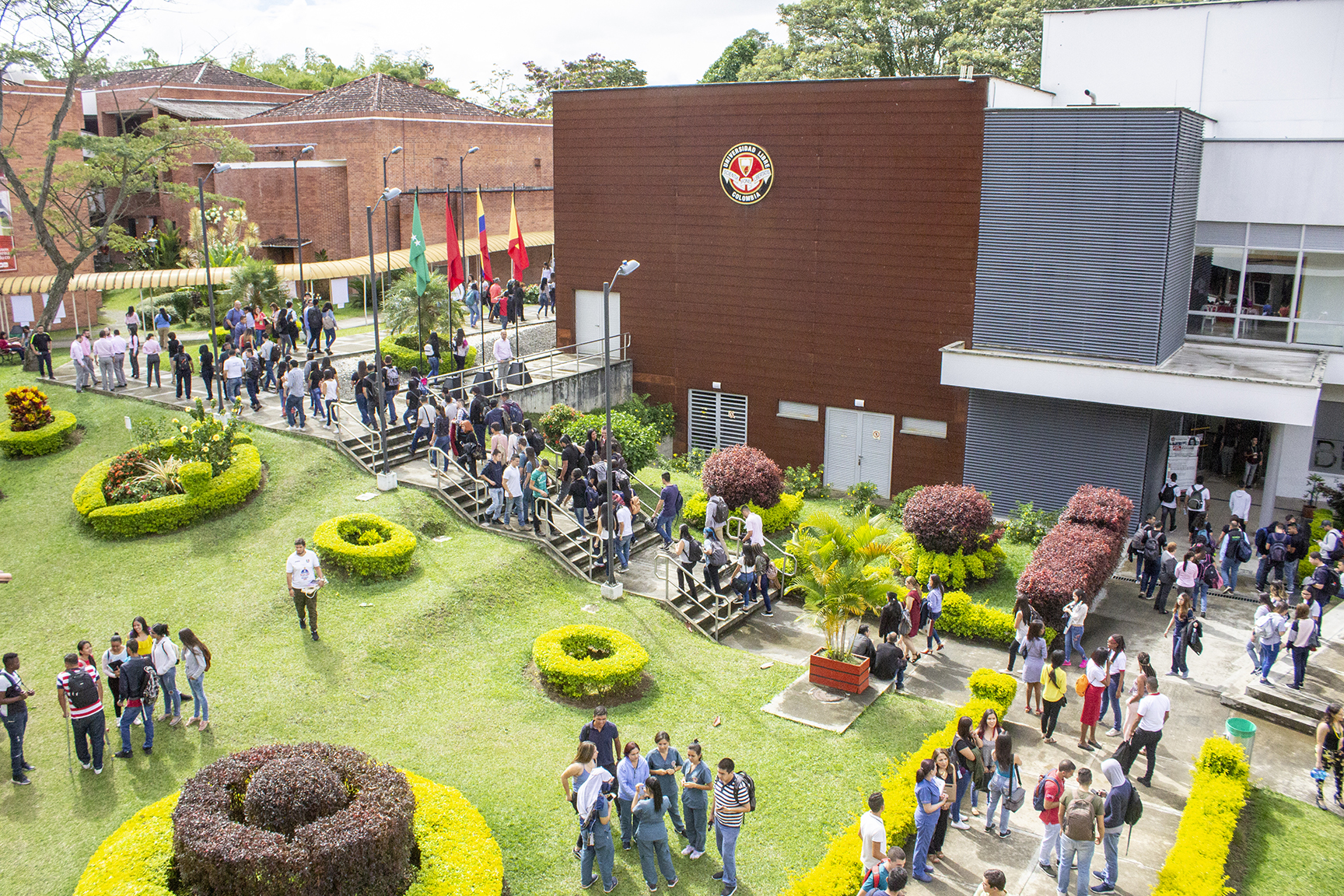 Gracias
Construcción del currículo